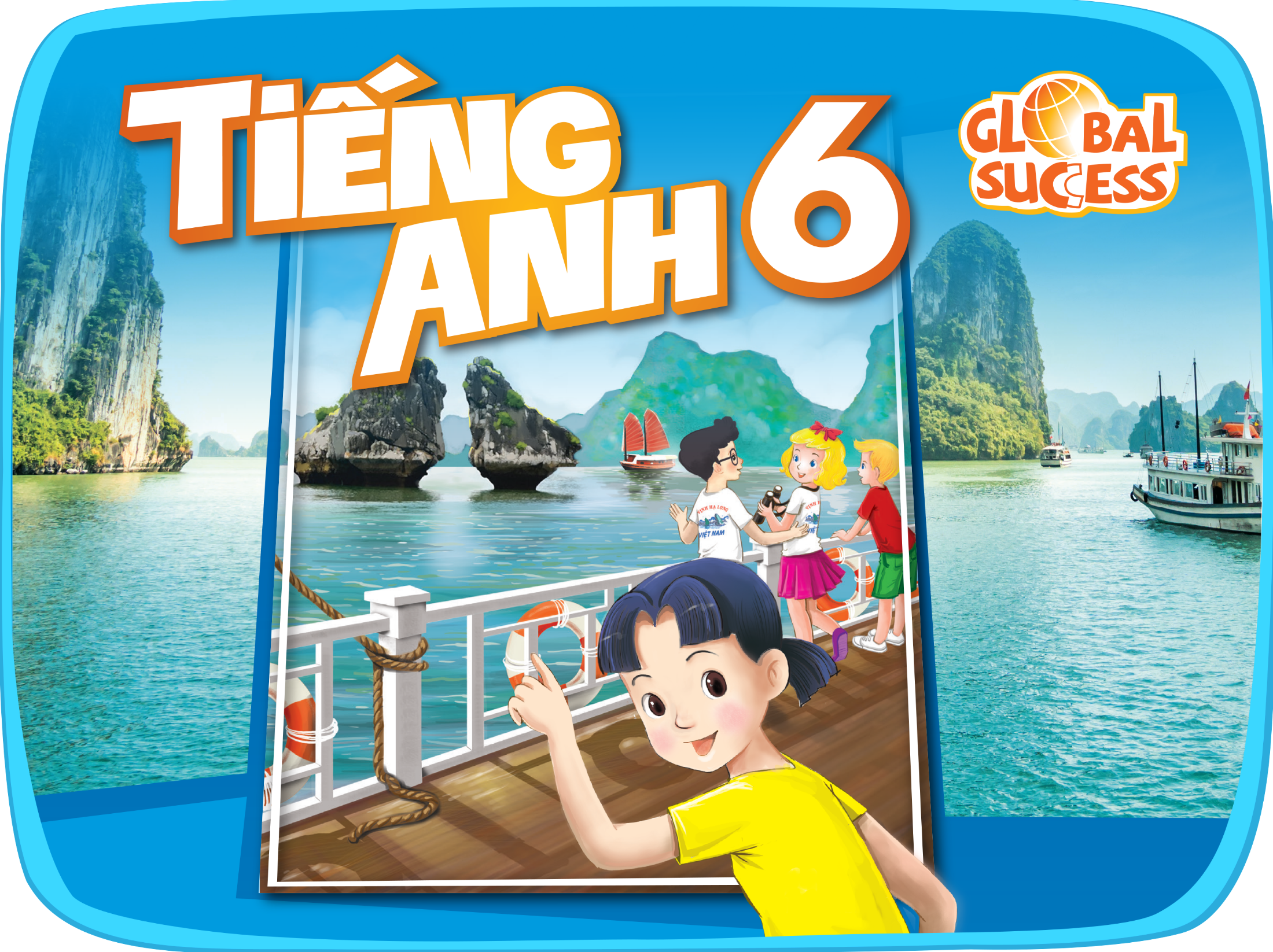 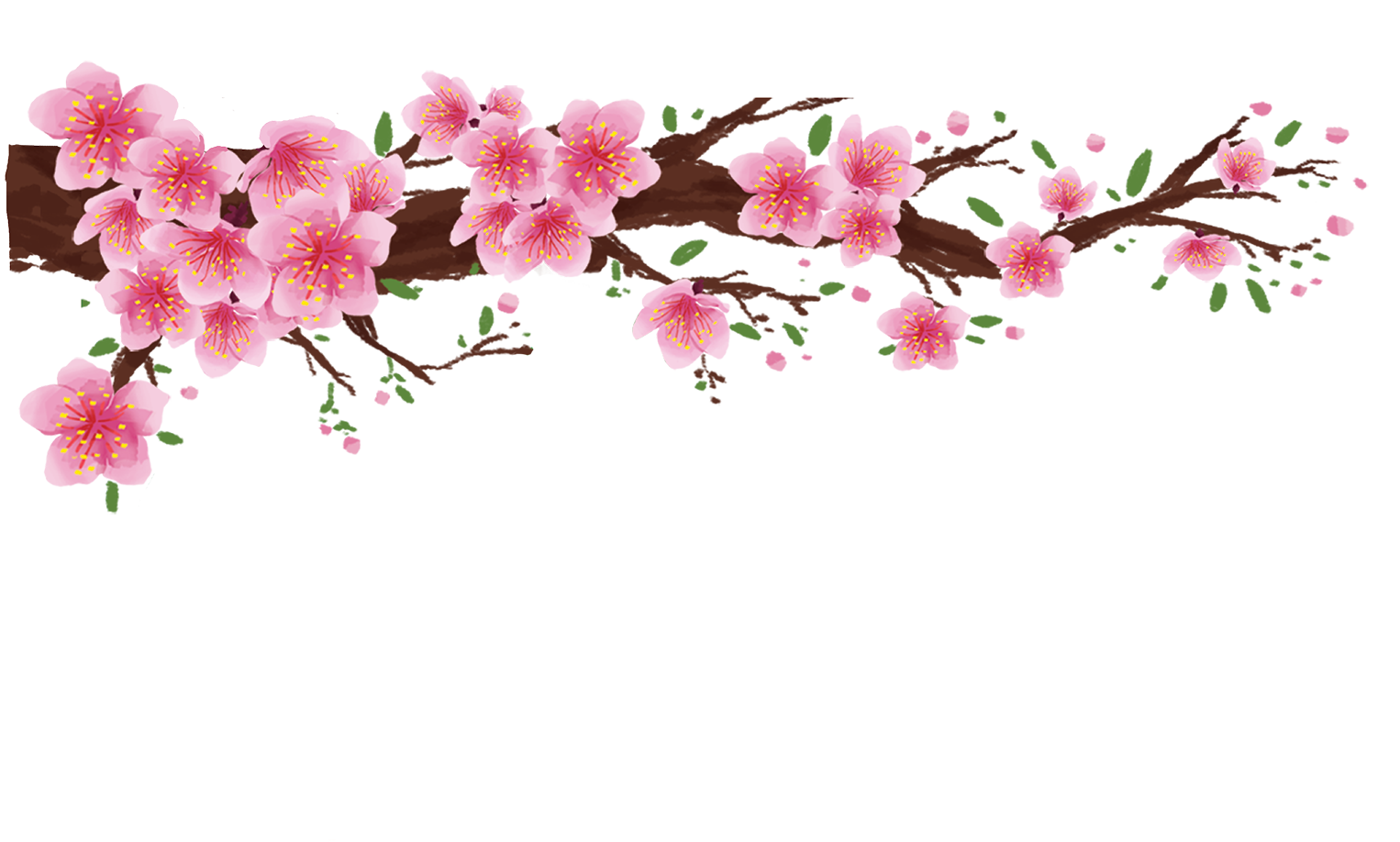 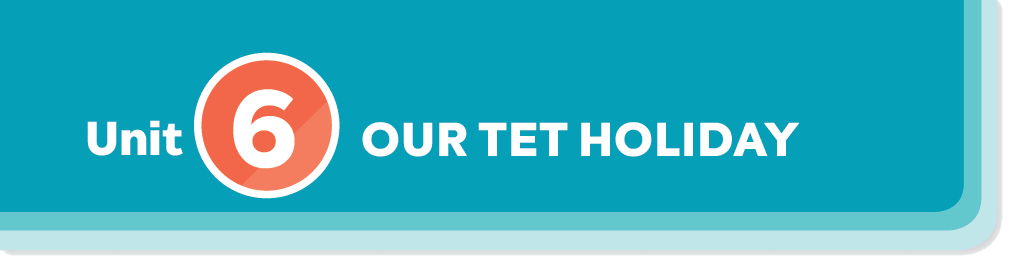 I. ObjectivesBy the end of this lesson, students will be able to: 1. Knowledge-  Get an overview about the topic Our Tet holiday- Use the lexical items related to “Tet”- Use the vocabulary and structures to describe things and activities at Tet 2. Core competence- Develop communication skills and creativity- Be collaborative and supportive in pair work and team work- Actively join in class activities 3. Personal qualities- Develop self-study skills - Develop their understanding of Tet holiday
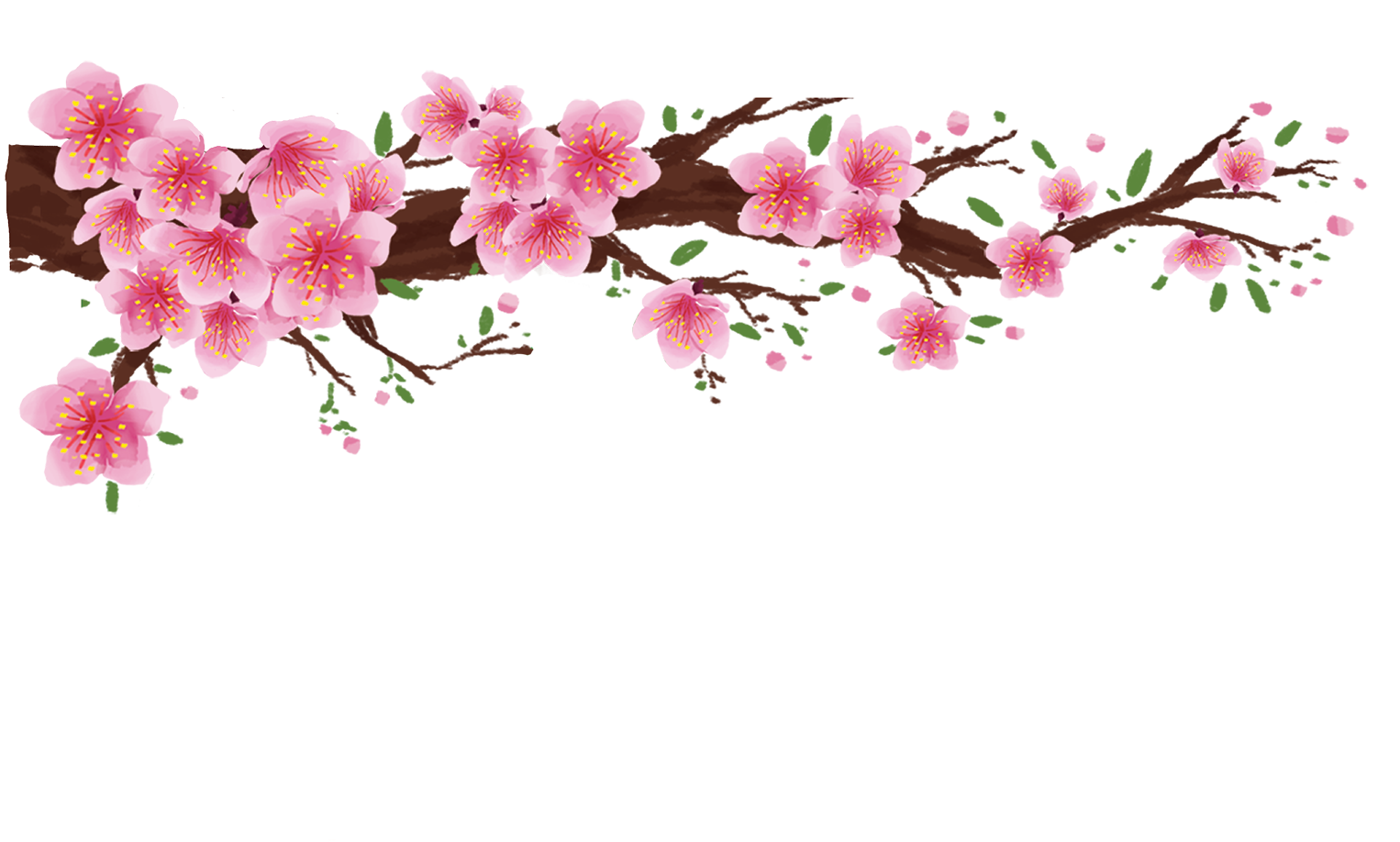 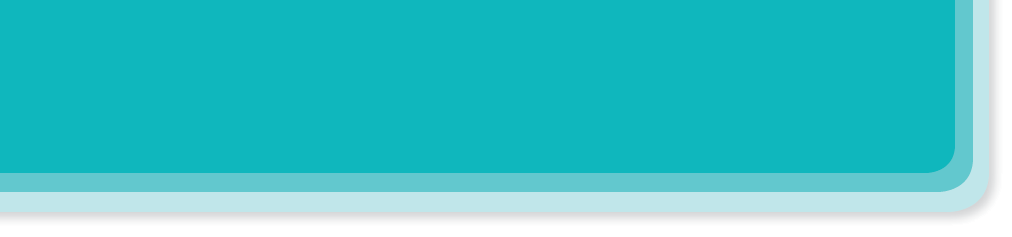 Warm- up
Say any word which belongs to this topic.
Tet
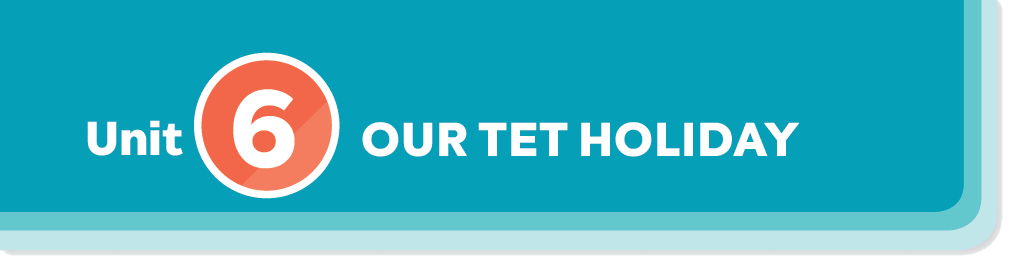 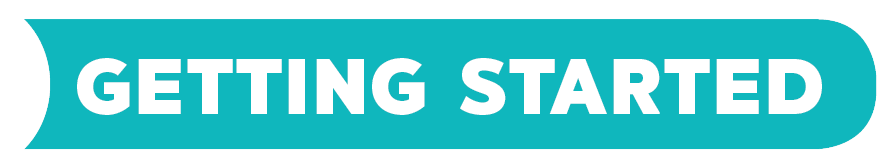 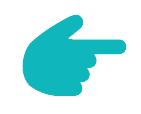 Happy New Year!
Match the words / phrases in the box with the pictures.
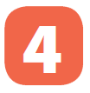 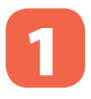 Listen and read.
What are Linda and Phong talking about?
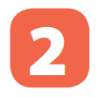 Is it about Tet?
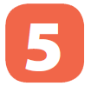 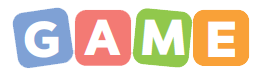 Write two things or activities and share them with the class. The class listen and decide whether they are about or not about Tet.
Complete the sentences about Tet with the information from the conversation in 1.
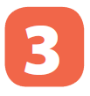 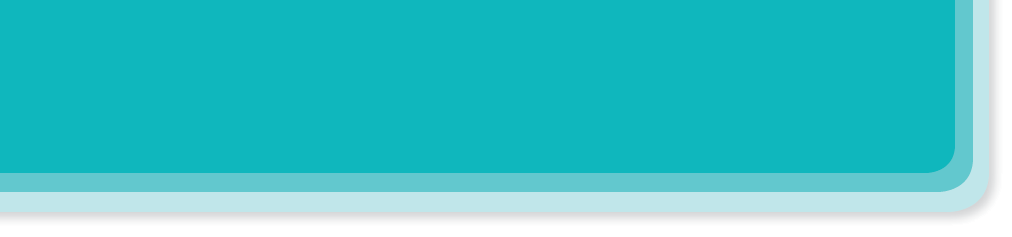 VOCABULARY
celebrate (v)
/ˈselɪbreɪt/
tổ chức
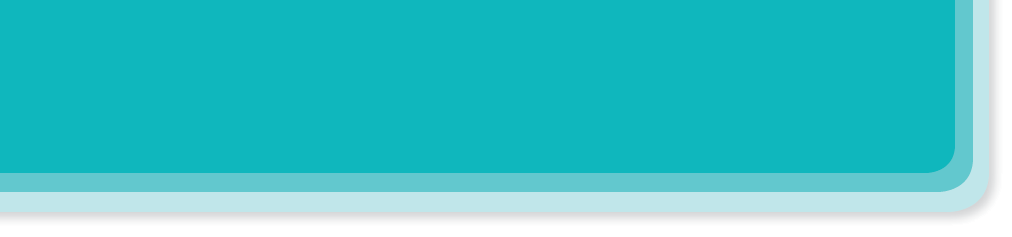 VOCABULARY
decorate (v)
/ˈdekəreɪt/
trang trí
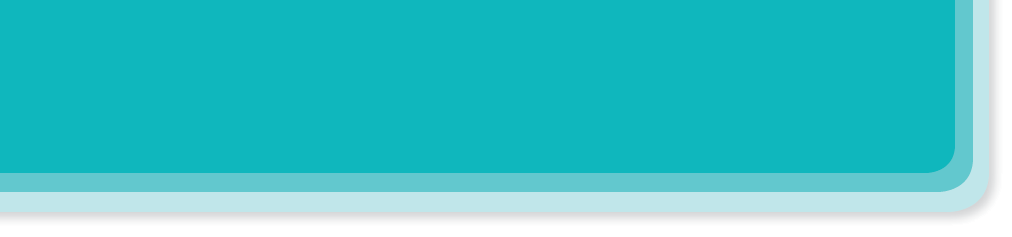 VOCABULARY
family gathering (N)
/ˈfæməli ˈɡæðərɪŋ/
sum họp gia đình
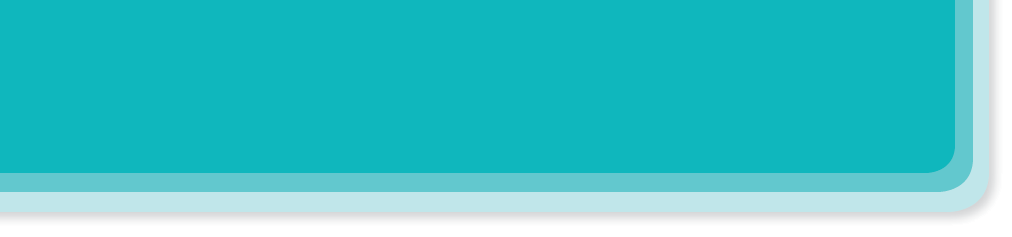 VOCABULARY
lucky money (N)
/ˈlʌki ˈmʌni/
tiền lì xì
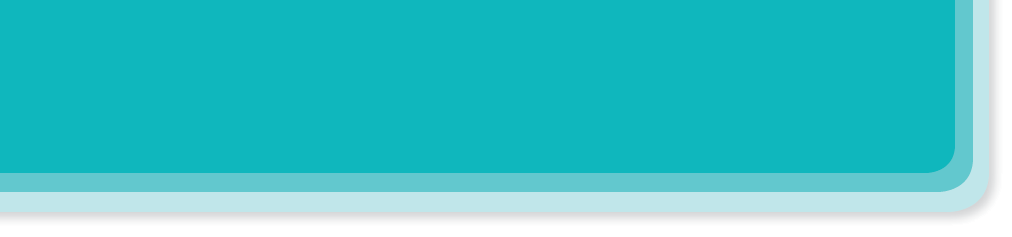 VOCABULARY
peach flowers (N)
/piːtʃ ˈflaʊərz/
hoa đào
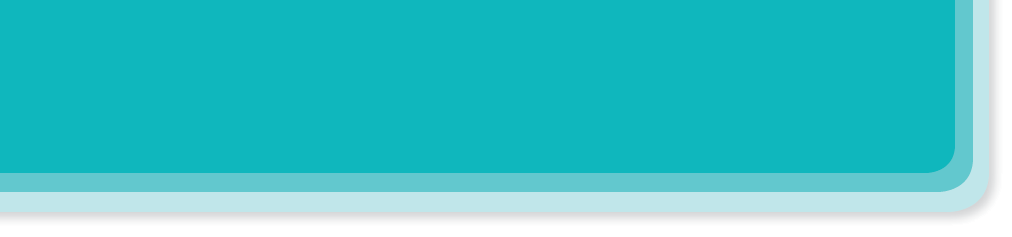 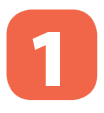 Listen and read.
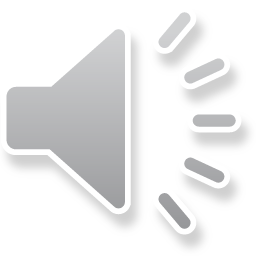 Happy New Year!
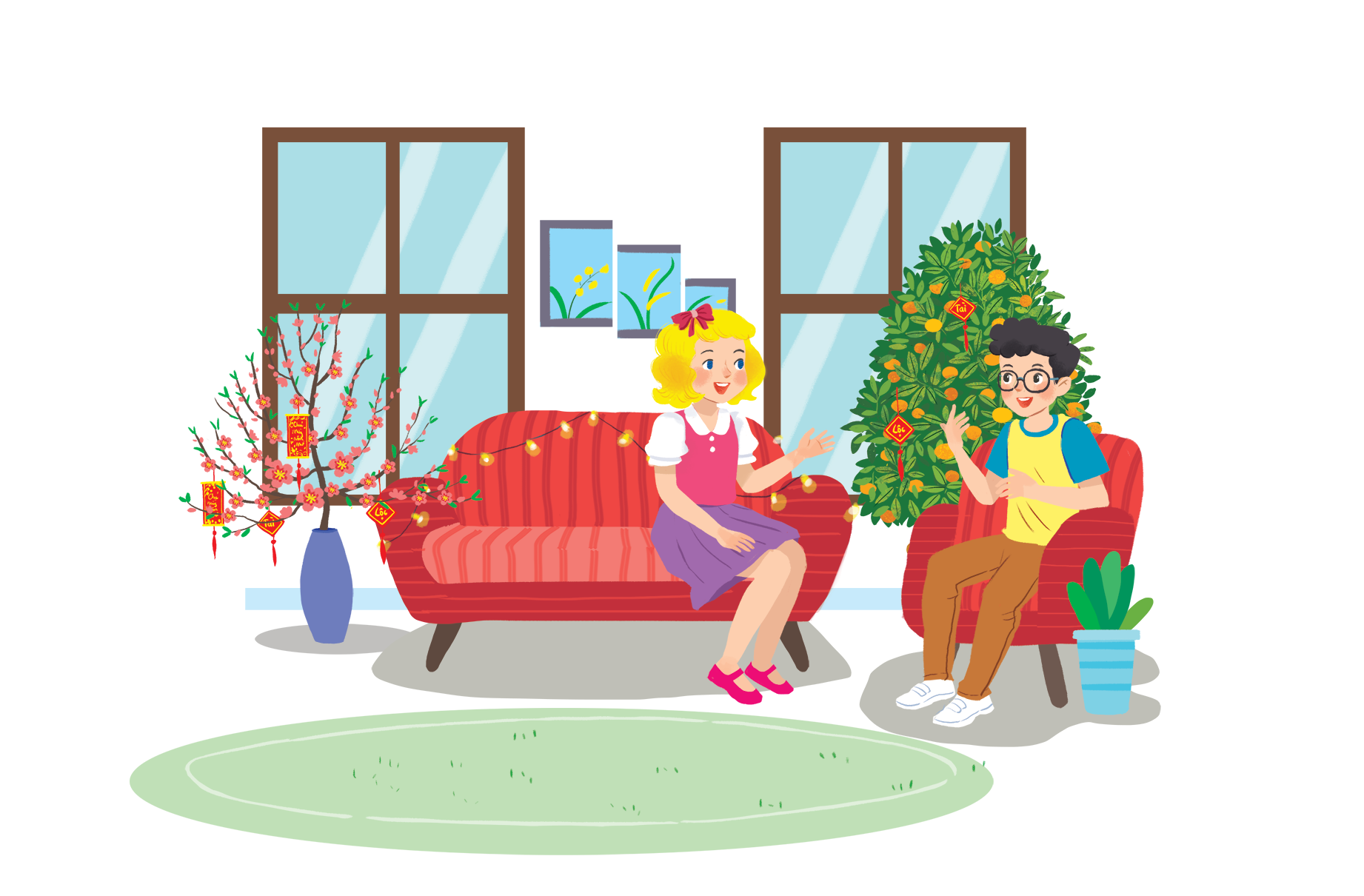 Happy New Year!
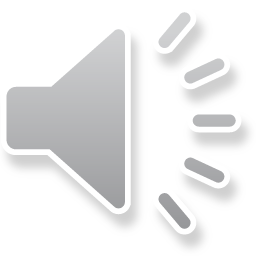 Linda: Phong, does Viet Nam celebrate New Years?
Phong: Yes, we do. We have Tet.
Linda: When is Tet?
Phong: At different times. This year, it’s in January. 
Linda: What do you do at Tet?
Phong: We clean our homes and decorate them  with ﬂowers.
Linda: Is Tet a time for family gatherings?
Phong: Yes. It’s a happy time for everybody.
Linda: Great.  
Phong: Yes, and another good thing about Tet is that children get lucky money.
Linda: That sounds interesting. Is there anything special people should do?
Phong: We should say “Happy New Year” when we meet people, and we shouldn’t break anything.
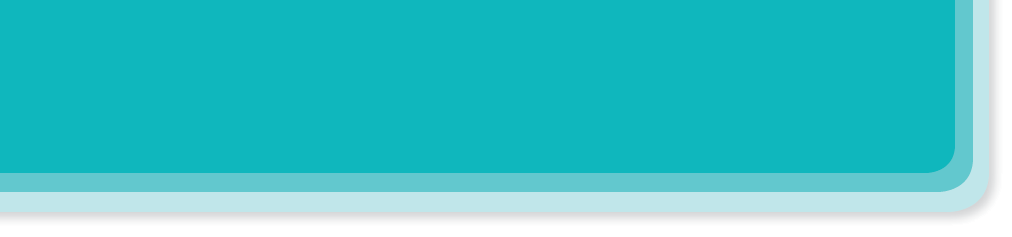 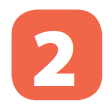 What are Linda and Phong talking about?
A.
B.
C.
New Years in the world
Tet in Viet Nam
What to eat and wear during tet
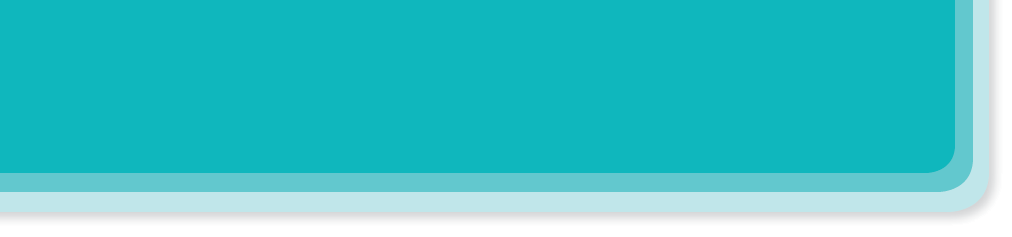 Complete the sentences about Tet with the information from the conversation in 1.
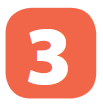 anything.
January
homes
gatherings
lucky money
break
.
.
.
.
1.
This year Tet is in
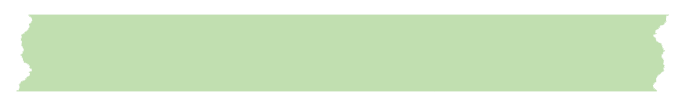 .
.
.
.
anything.
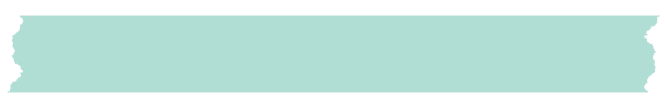 2.
We decorate our
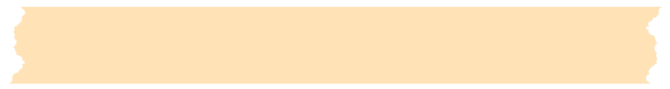 3.
Tet is a time for family
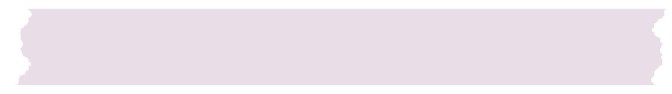 4.
Children get
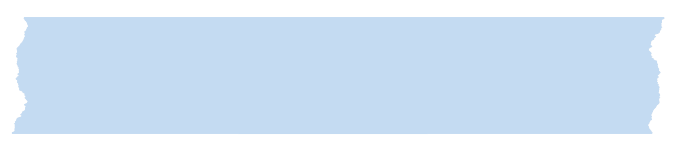 5.
People shouldn’t
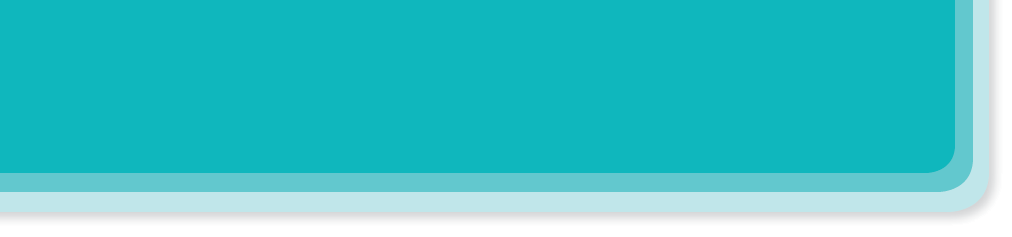 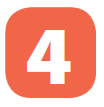 Match the words / phrases in the box with the pictures.
a.  lucky money
a.  lucky money
c.  banh chung and banh tet
c.  banh chung and banh tet
b.  peach flowers
b.  peach flowers
d.  family gathering
d.  family gathering
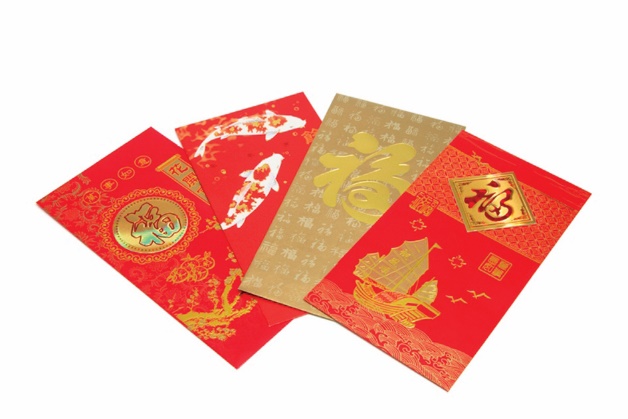 1
2
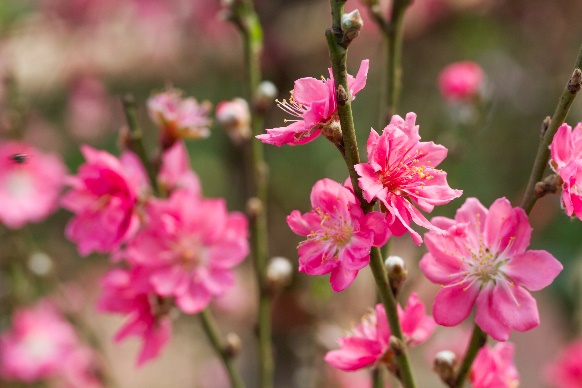 a.  lucky money
b.  peach flowers
4
3
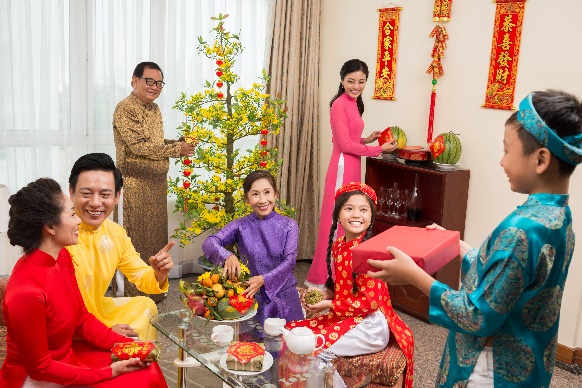 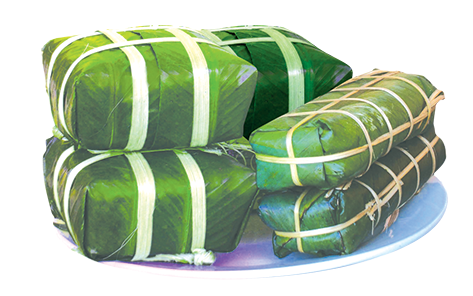 c.  banh chung and banh tet
d.  family gathering
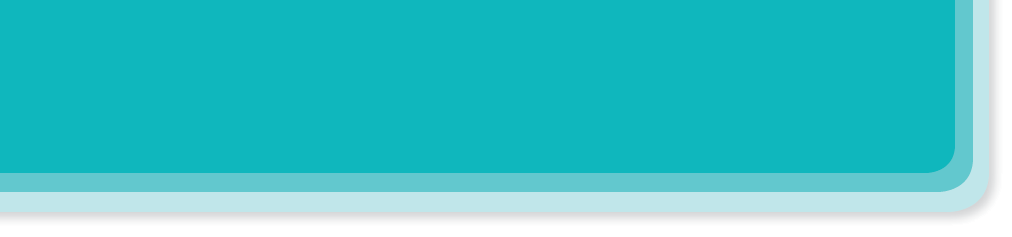 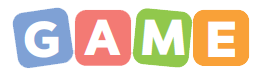 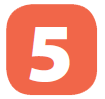 Is it about Tet?
Write two things or activities and share them with the class. The class listen and decide whether they are about or not about Tet.
Example:
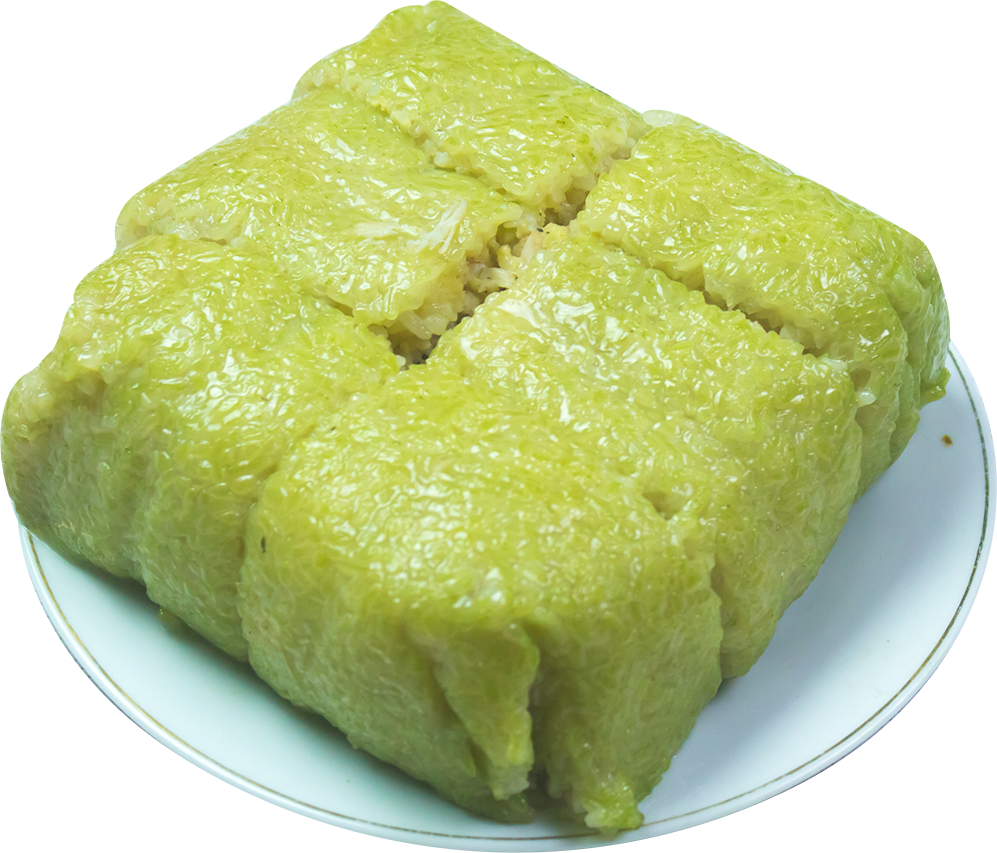 Student: banh chung  
Class: It’s about Tet. 
Student: flying a kite.
Class: It’s not about Tet.
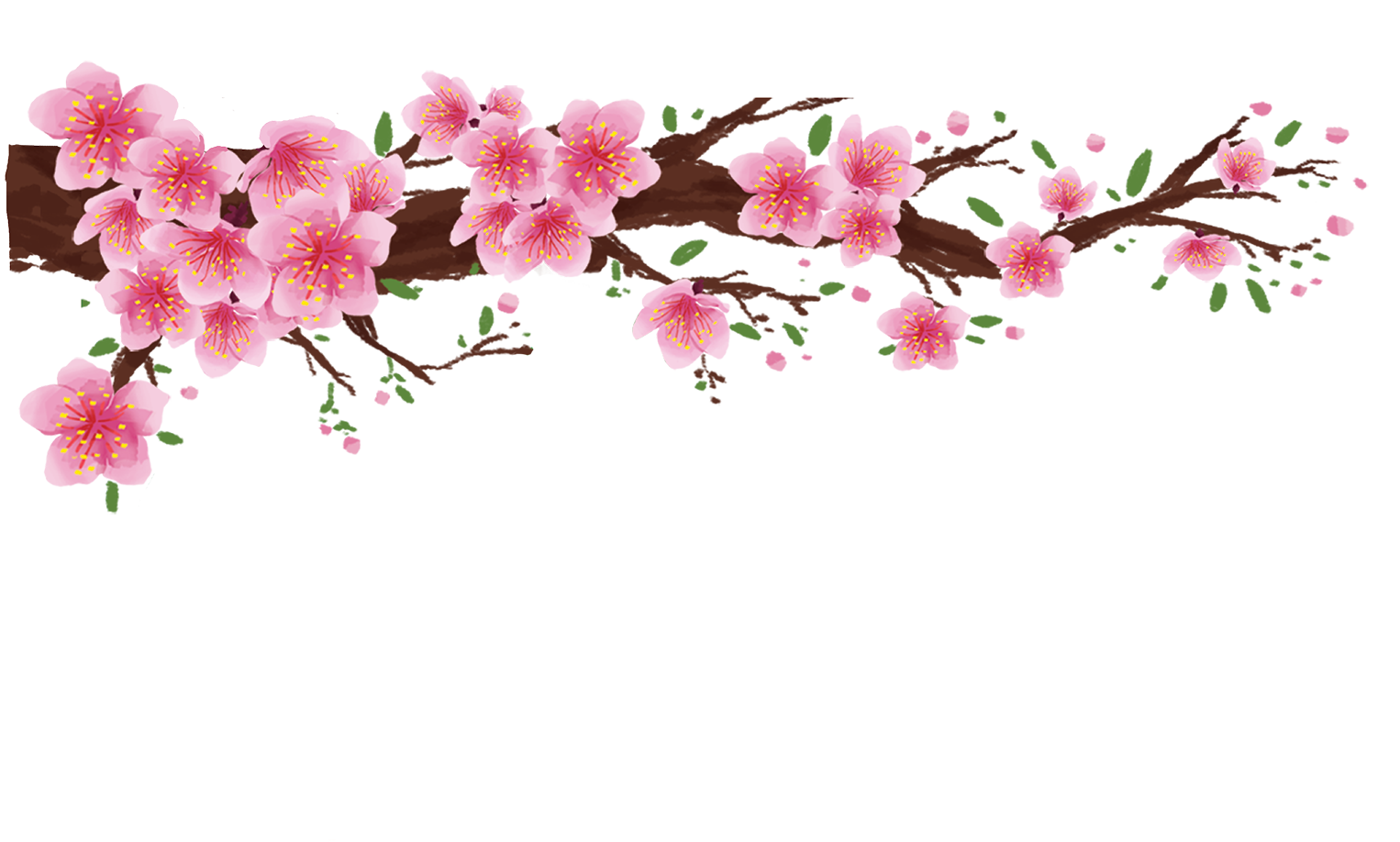 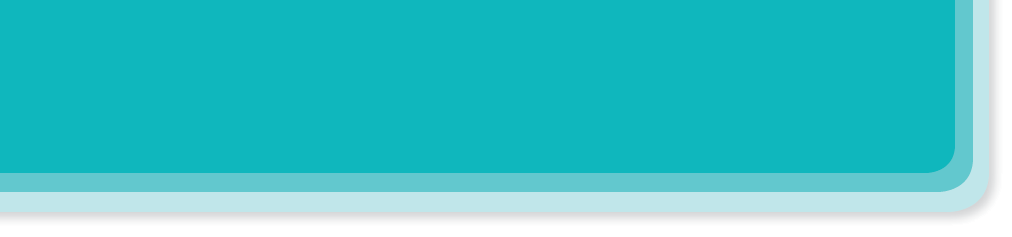 Wrap- up
-  Get an overview about the topic Our Tet holiday- Use the lexical items related to “Tet”- Use the vocabulary and structures to describe things and activities at Tet
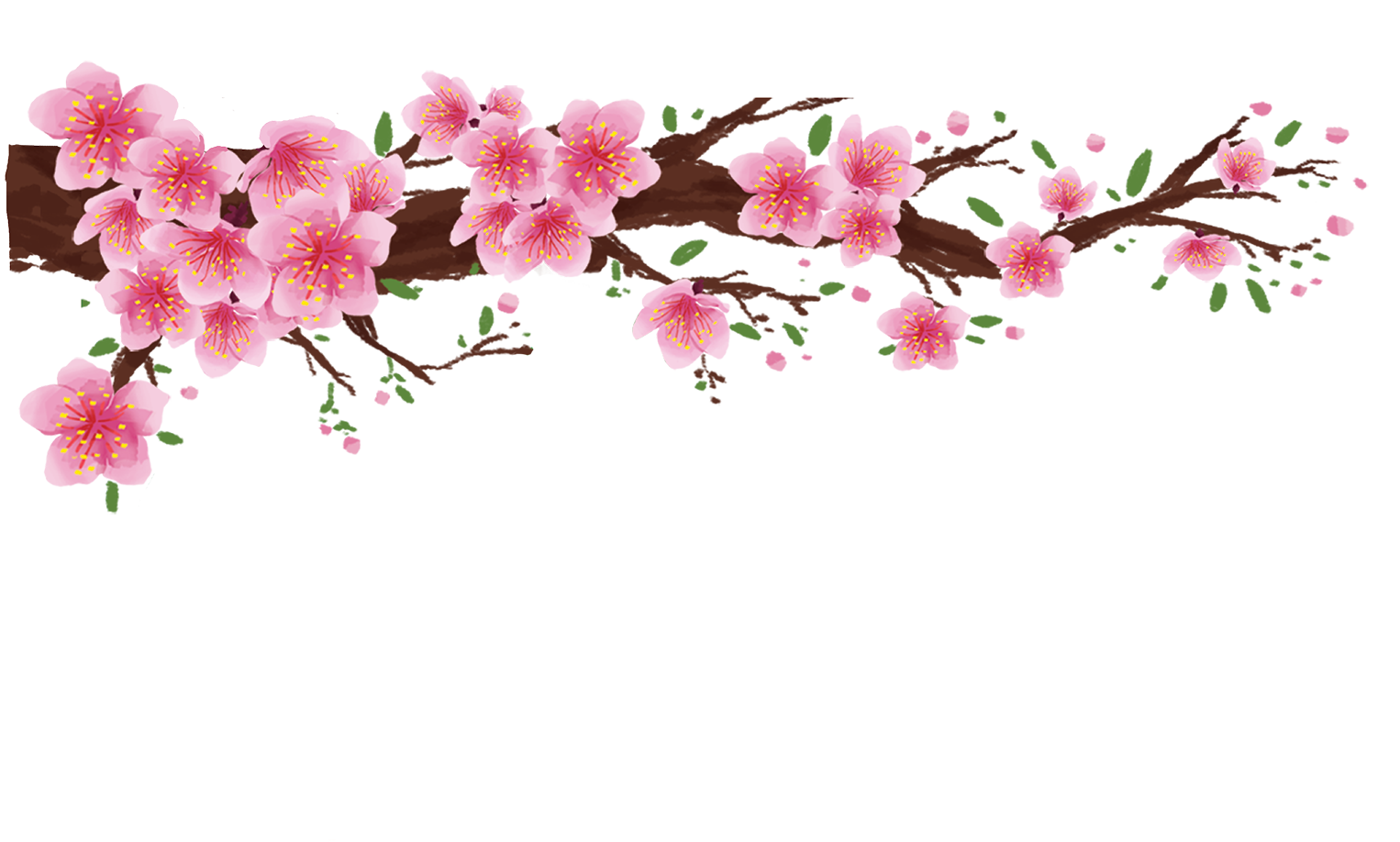 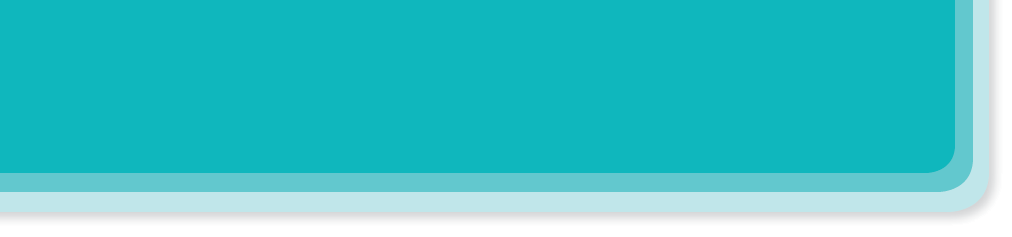 Homework
- Write new words 2 lines. 
- Do more exercises in workbook.
- Prepare new lesson: U6- A close look 1.
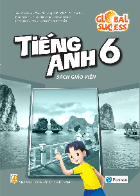 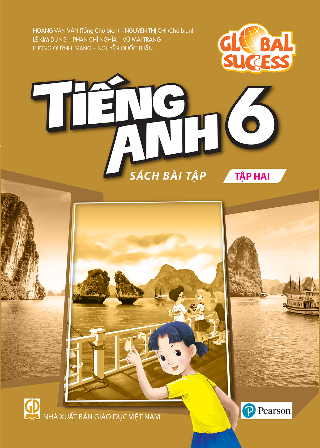 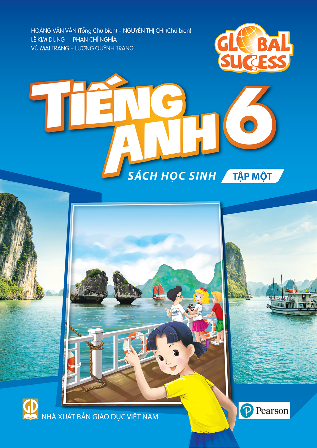 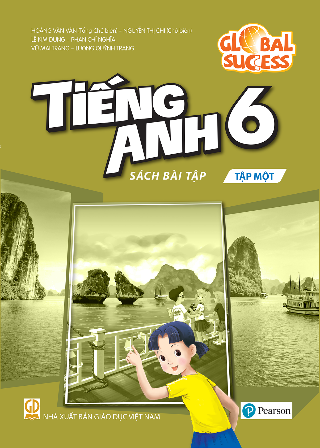 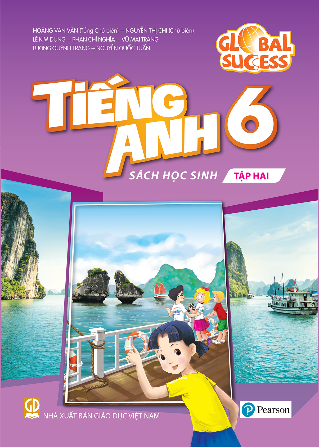